Demystifying Concept Mapping: Applications in Teaching Introductory Biology and Anatomy and Physiology
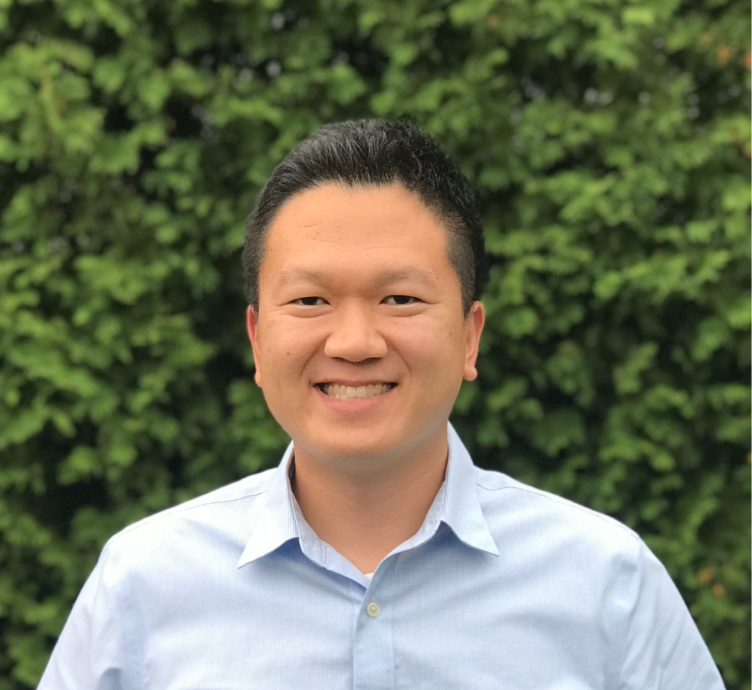 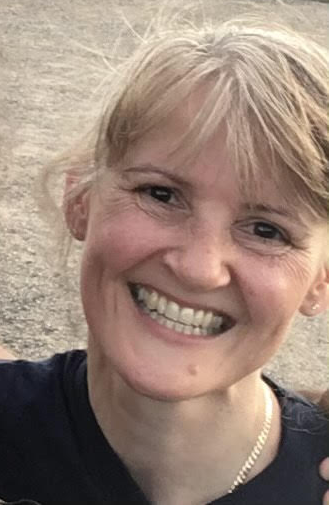 Peter J. Park and K. Emma Emanuel
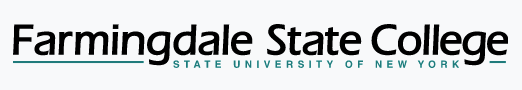 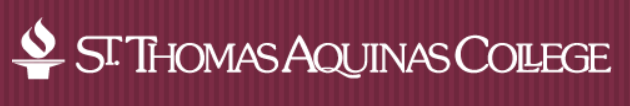 ViABLE – Association for Biology Laboratory Education
6-24-2021
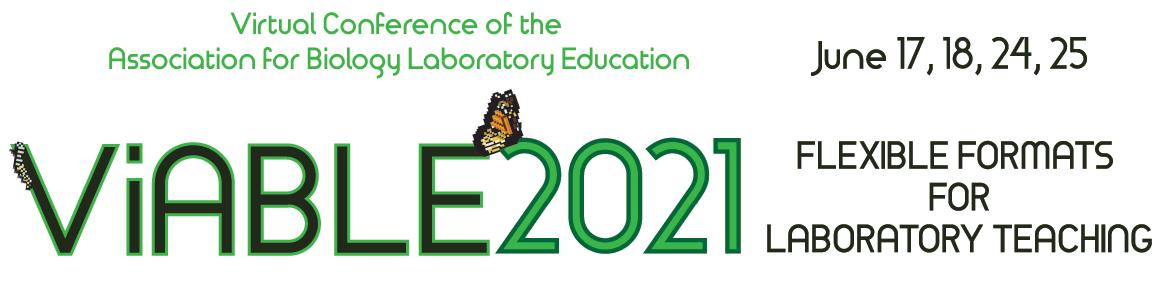 Mentimeter Break
Outline
What is Concept Mapping?
What is a Concept Map?
Literature Review
Pros and Cons of Concept Maps
Classroom Implementation of Concept Maps
Introduction to CMAPS software
Case Studies in Introductory Biology
Case Studies in Anatomy and Physiology
Outline
What is Concept Mapping?
What is a Concept Map?
Literature Review
Pros and Cons of Concept Maps
Classroom Implementation of Concept Maps
Introduction to CMAPS software
Case Studies in Introductory Biology
Case Studies in Anatomy and Physiology
What is a Concept Mapping?
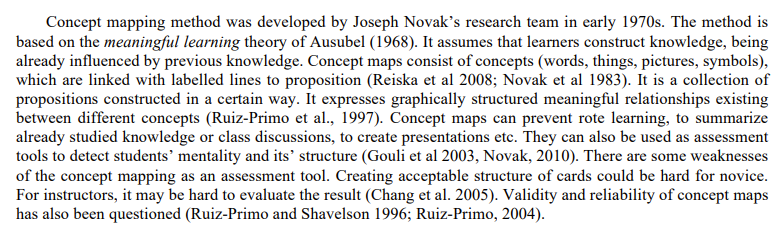 (Soika et al. 2012)
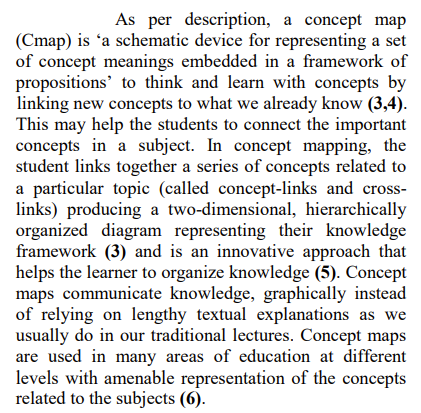 (Sivaraman 2020)
Outline
What is Concept Mapping?
What is a Concept Map?
Literature Review
Pros and Cons of Concept Maps
Classroom Implementation of Concept Maps
Case Studies in Introductory Biology
Case Studies in Anatomy and Physiology
What is a concept map?
Synonyms: flow chart, knowledge web, (mind map?)
Hierarchical
Influenced by previous knowledge
Visual way of communicating knowledge
Components of a Concept Map: concepts, links, cross-links
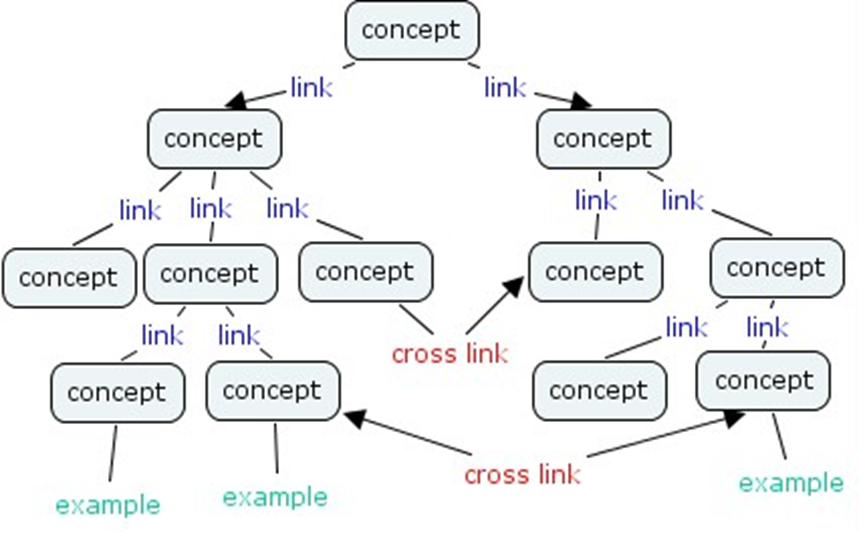 (Source: Hu 2006)
“Link”- word(s) that connect concept-to-concept
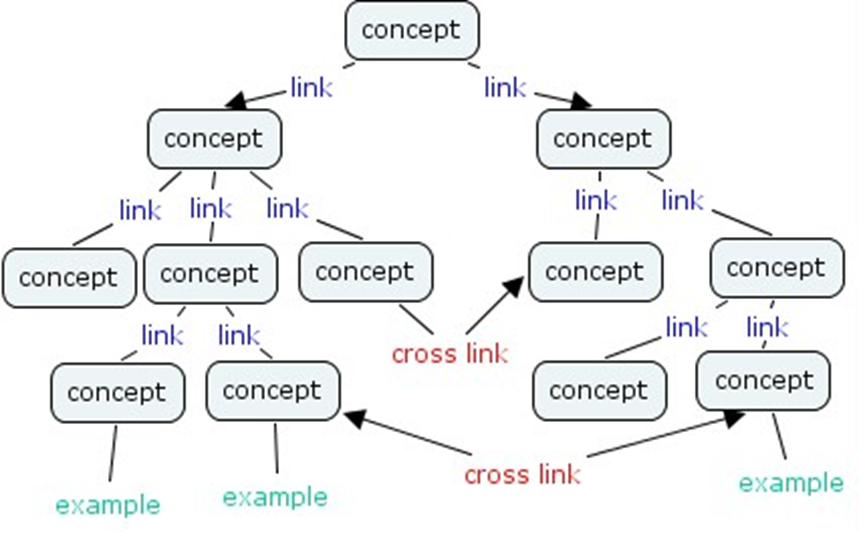 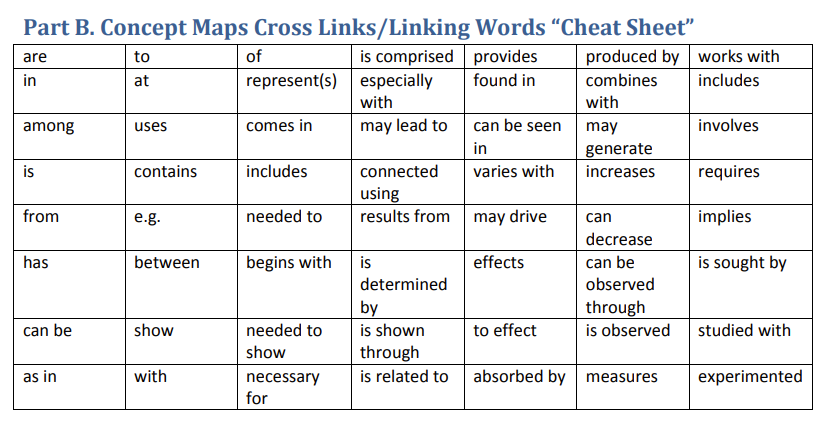 (Source: nhsd.org)
Outline
What is Concept Mapping?
What is a Concept Map?
Literature Review
Pros and Cons of Concept Maps
Classroom Implementation of Concept Maps
Introduction to CMAPS software
Case Studies in Introductory Biology
Case Studies in Anatomy and Physiology
Sivaraman (2020)
Goal of Study: Tested the effectiveness of concept mapping in an undergraduate biochemistry course (lipid chemistry and metabolism).  CONTENT MASTERY
Results: 
- For content assessment, treatment group outperformed controls.
- For attitudes assessment, overwhelming majority (87%) of students (treatment and control combined) expressed that concept mapping helped them understand the lecture content.
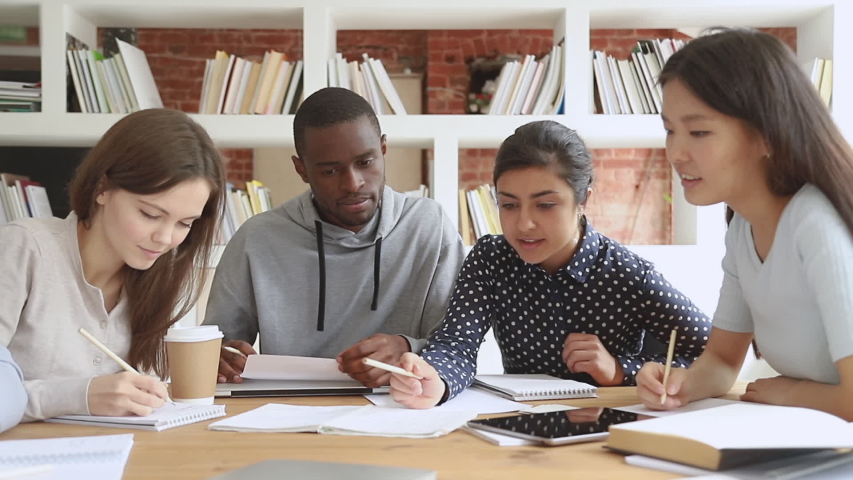 Zadeh et al. (2015)
Goal of Study: Explored the effectiveness of concept mapping in the learning of nursing skills (e.g., cleaning, injection, and sterilizing).  SKILLS MASTERY
Results: 
       - Mean scores of the treatment group were higher than those    
       of the control group.
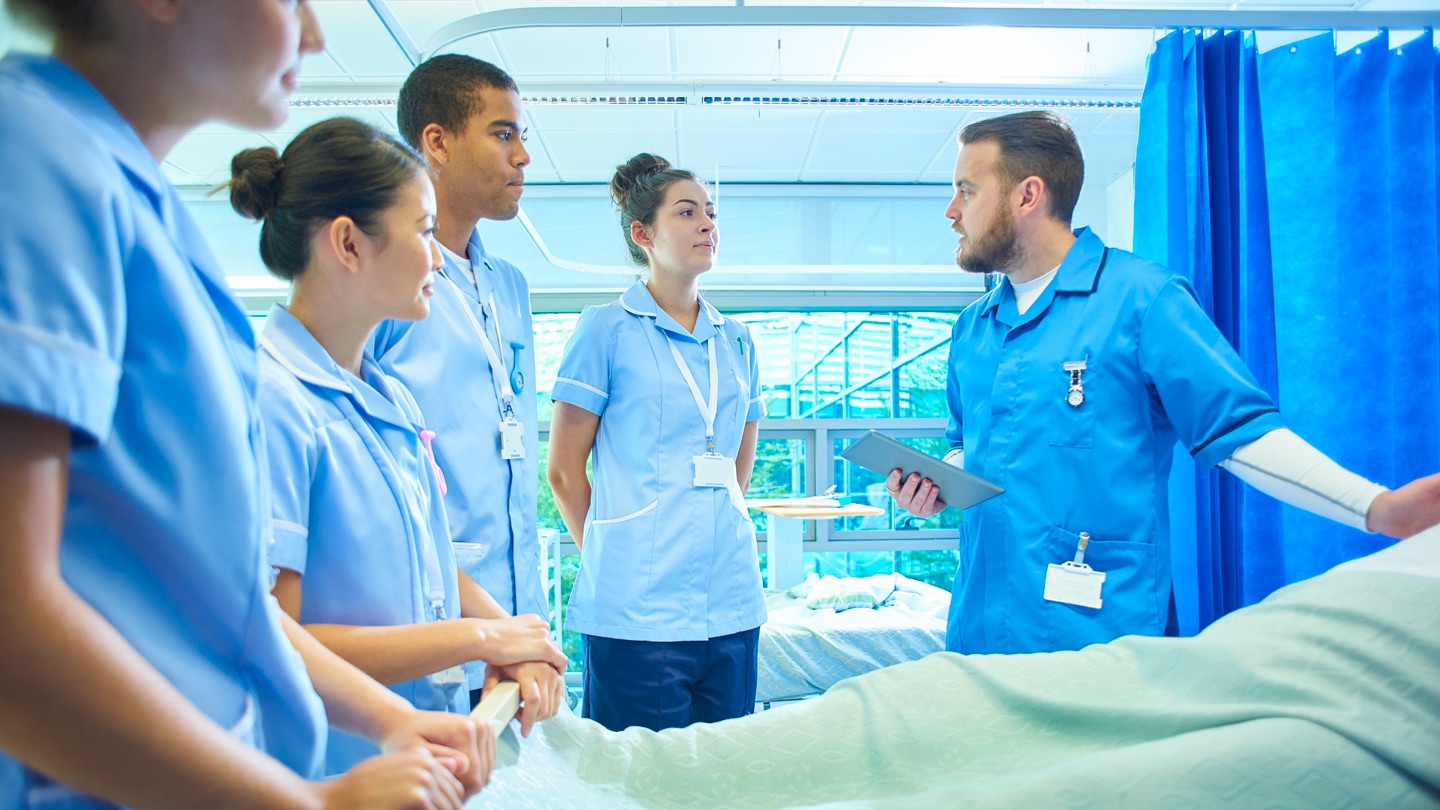 Outline
What is Concept Mapping?
What is a Concept Map?
Literature Review
Pros and Cons of Concept Maps
Classroom Implementation of Concept Maps
Introduction to CMAPS software
Case Studies in Introductory Biology
Case Studies in Anatomy and Physiology
Pros/Cons of Concept Maps
CONS

Requires prior knowledge
Encourages high-level Bloom’s learning
Difficult to grade! (NOT rubric-friendly)
May take time for students to master (students may be frustrated initially)
In-class map building activity can be time-intensive
Not always applicable to all subjects
Some maps make sense only to the map’s author
PROS

Elicits prior knowledge
Encourages high-level Bloom’s learning (analysis, synthesis)
Integrative across topics
Adaptive, flexible
Many right versions (NOTE: Some can be wrong!)
Visual, diagrammatic
Minimizes rote learning (e.g., memorization, flash cards, outlines)
Supplements and enhances existing learning habits
Quick evaluation tool of student mastery
Outline
What is Concept Mapping?
What is a Concept Map?
Literature Review
Pros and Cons of Concept Maps
Classroom Implementation of Concept Maps
Introduction to CMAPS software
Case Studies in Introductory Biology
Case Studies in Anatomy and Physiology
How do you use concept maps?
Method 1: “Modeling” - Teach students how to build concept maps using a simple example, then encourage students to build their own for course content/studying purposes.
Method 2: Provide students pre-made concept maps (Today is your lucky day!)
Method 3: Provide students incomplete concept maps that have be completed by students
Method 4: Showcase building a concept map during lecture (all while encouraging real-time feedback!) and then as a “gift,” provide the map to the class!
Method 5: Concept maps can be used for formative assessment (graded or ungraded) and summative assessment.
Suggestions for Getting Comfortable with Concept Maps
Read other people’s concept maps!
Have patience. Novice concept map learners may take time to master this technique.
Start simple. Consider using a non-biology example to teach concept map building techniques.
Keep it simple. If you plan to use many concept maps in a course, try to be consistent in the links and umbrella terms.
Concept maps are often read left-to-right and top-to-bottom.
Color code concept bubbles!
Couple concept maps with other resources.
Don’t be afraid to be creative.
Keep it simple. If you plan to use many concept maps in a course, try to be consistent in the links and umbrella terms.
LEGEND: Anatomy and Physiology Concept Map Links
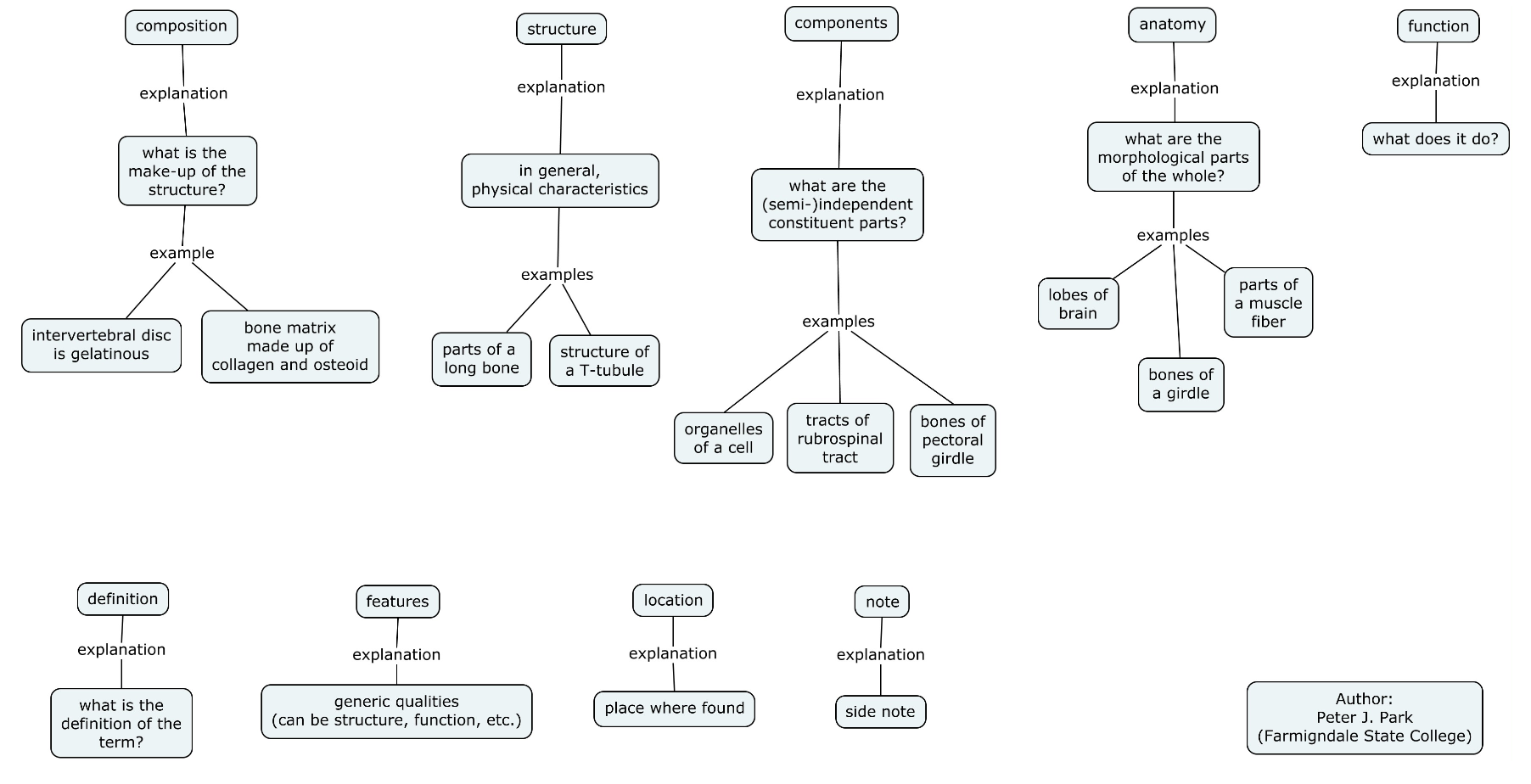 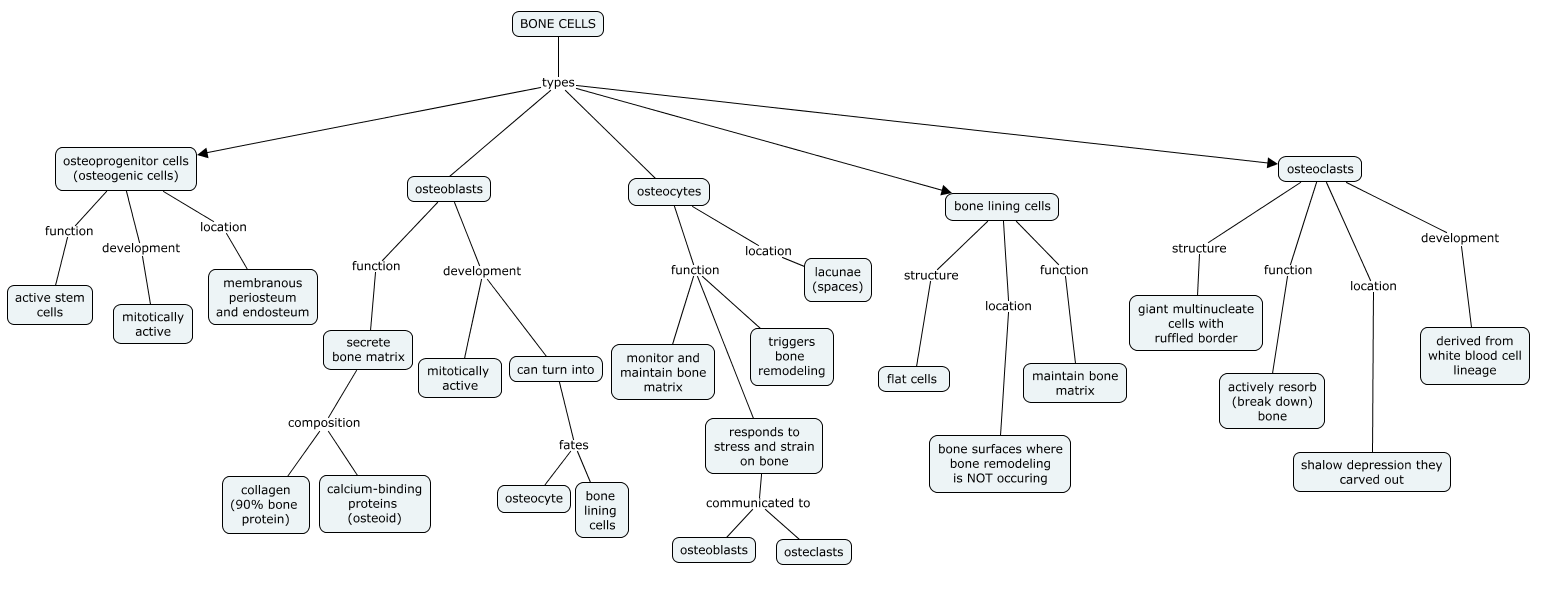 Couple concept maps with other resources.
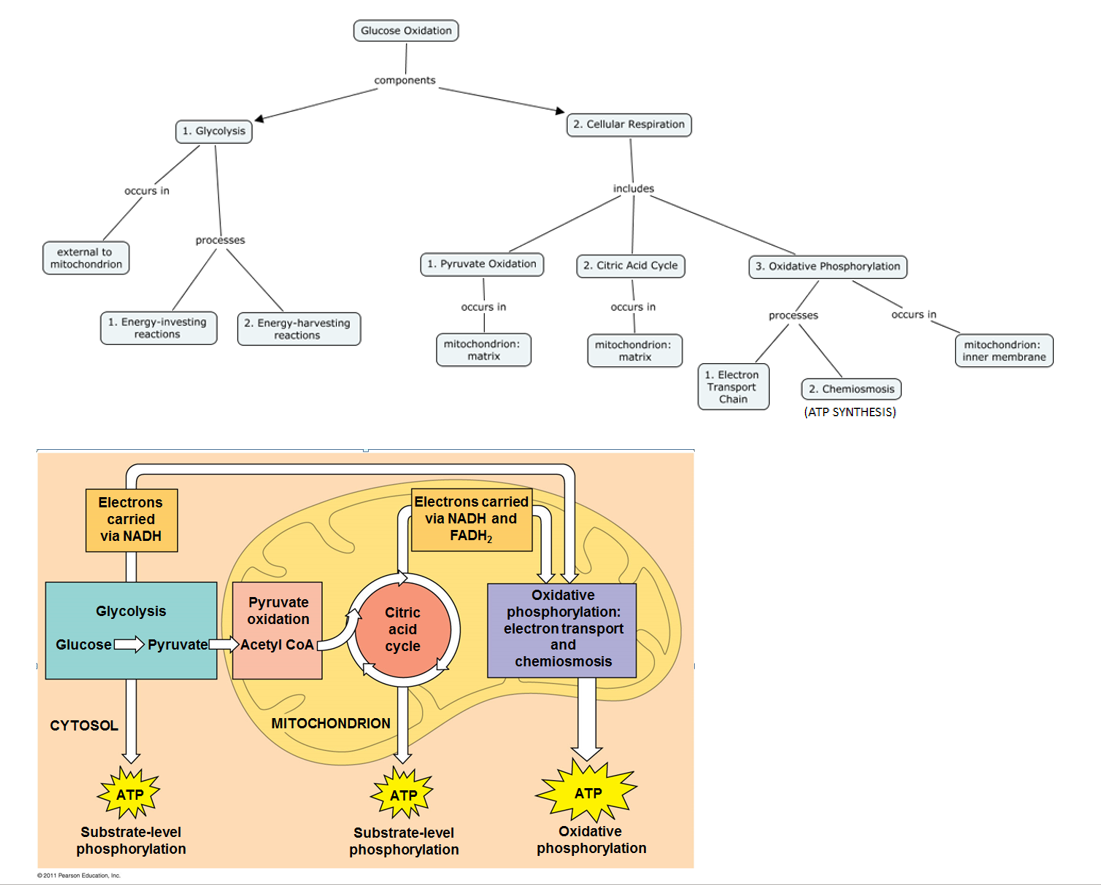 Couple concept maps with other resources.
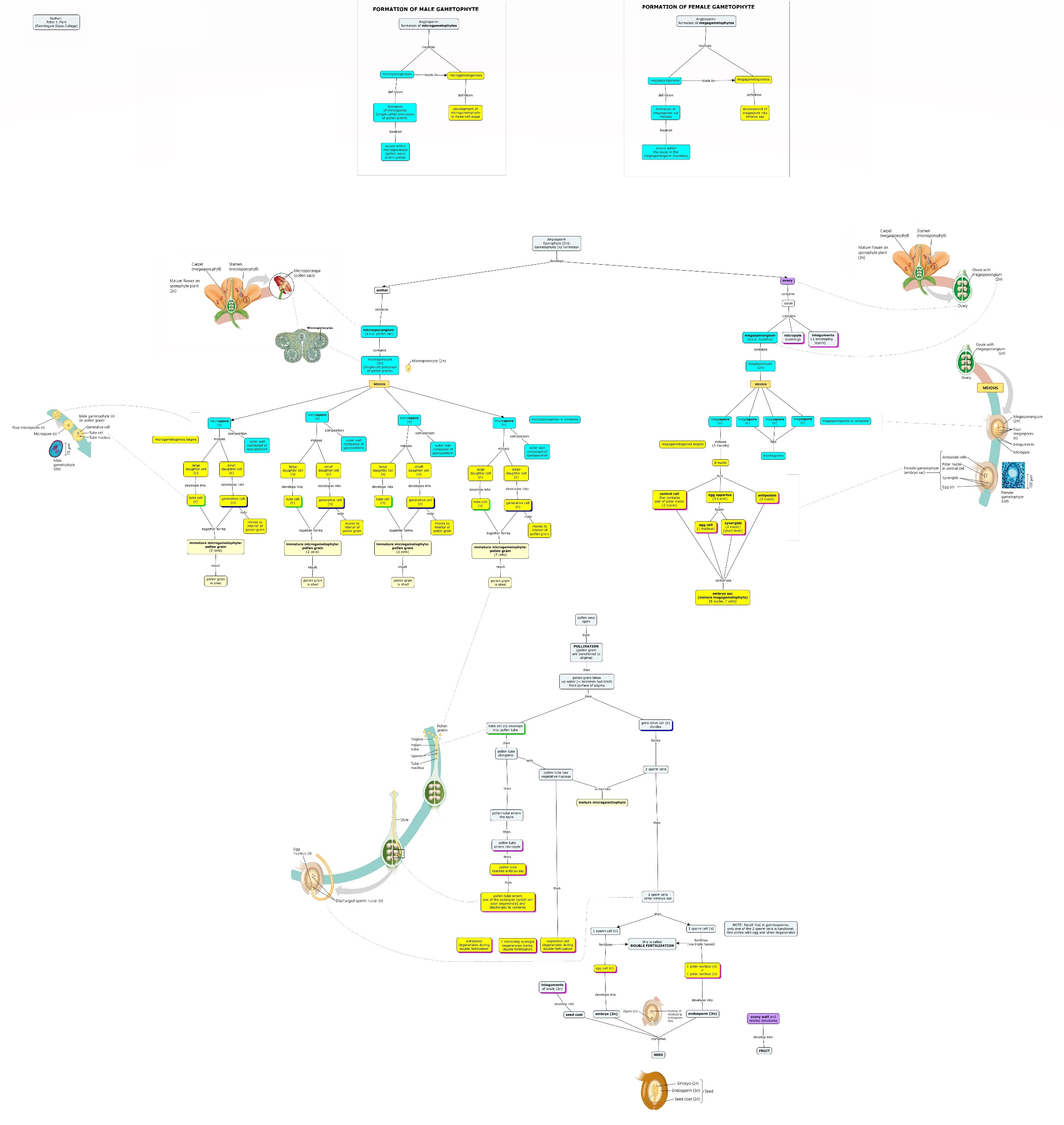 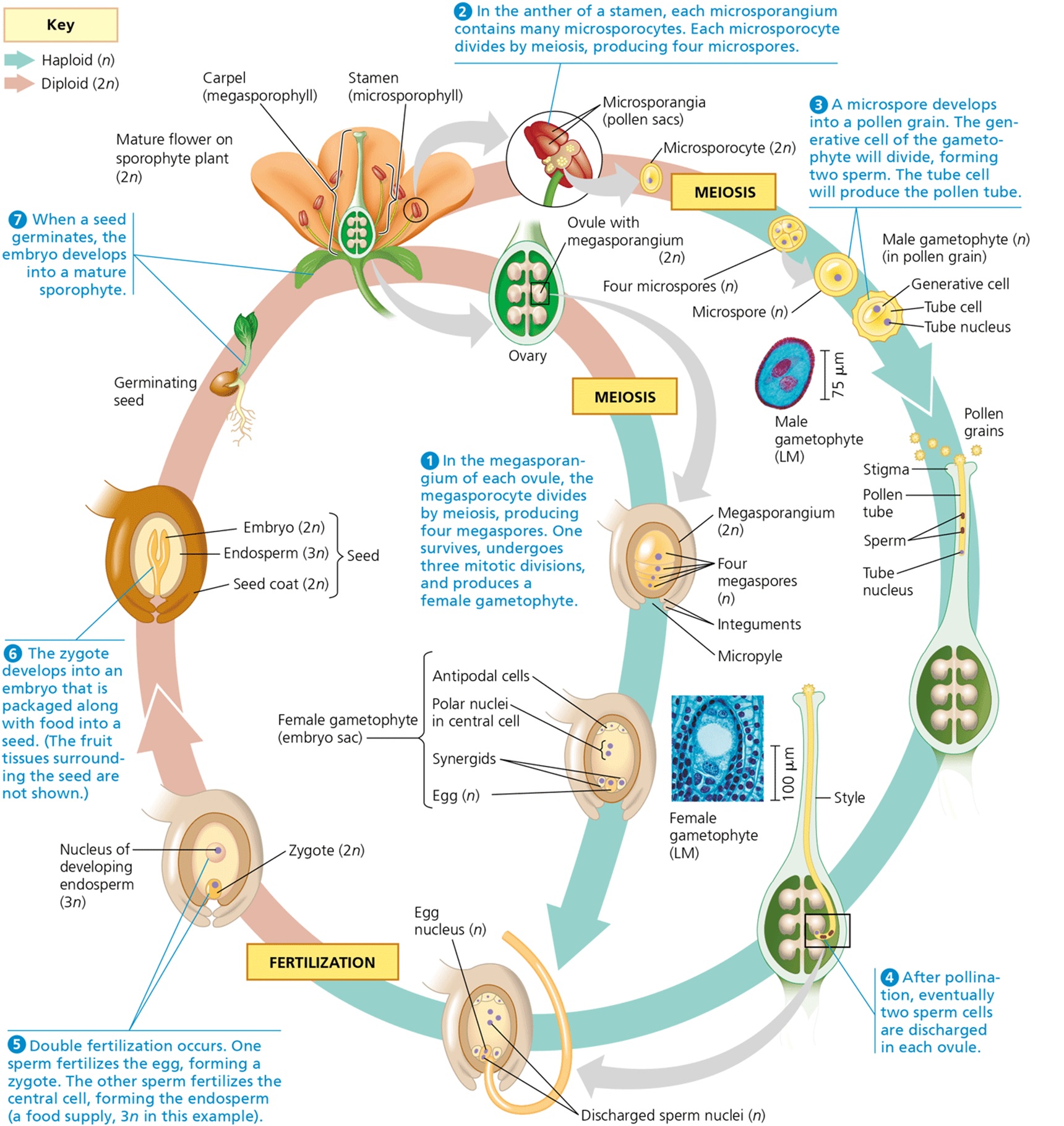 Couple concept maps with other resources.
https://youtu.be/XOPVGNnSb5Y (demo: 12:12)
Outline
What is Concept Mapping?
What is a Concept Map?
Literature Review
Pros and Cons of Concept Maps
Classroom Implementation of Concept Maps
Introduction to CMAPS software
Case Studies in Introductory Biology
Case Studies in Anatomy and Physiology
CMAPS SOFTWARE WALKTHROUGH AND EXERCISE:
What is the structure of your favorite course?
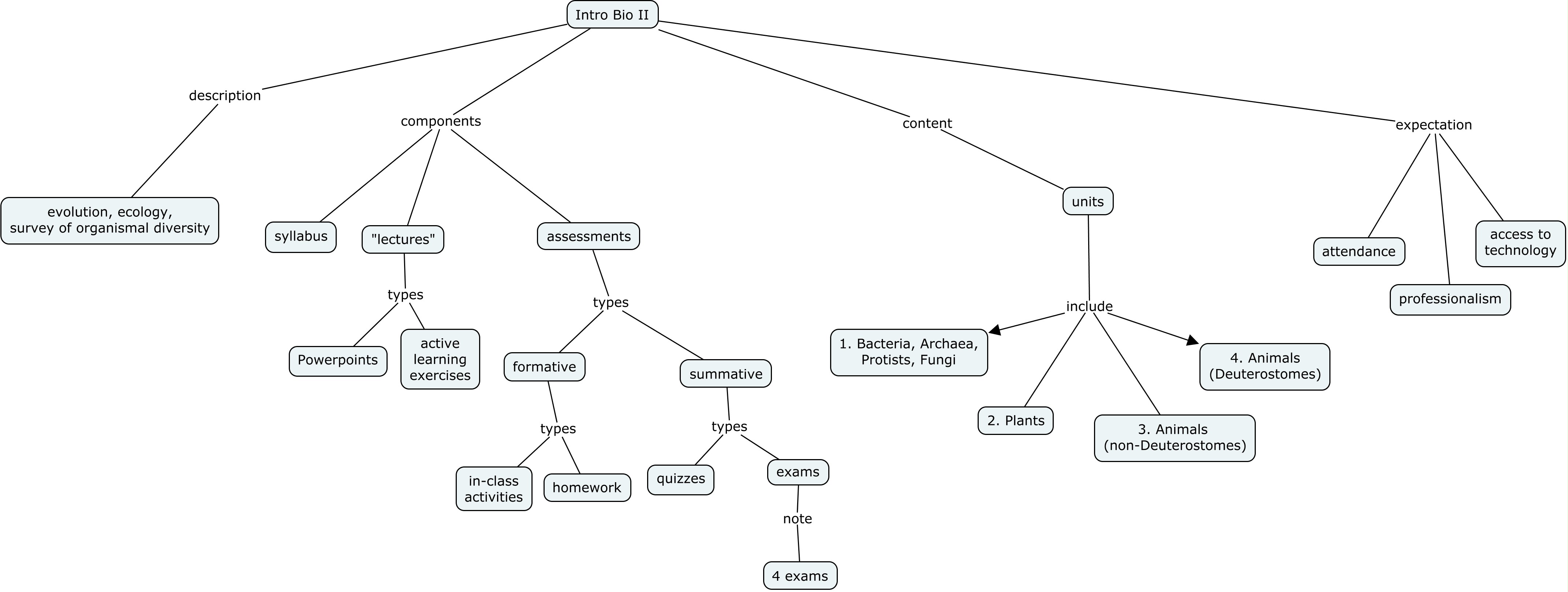 Outline
What is Concept Mapping?
What is a Concept Map?
Literature Review
Pros and Cons of Concept Maps
Classroom Implementation of Concept Maps
Introduction to CMAPS software
Case Studies in Introductory Biology
Case Studies in Anatomy and Physiology
Method 1: “Modeling” - Teach students how to build concept maps using a simple example, then encourage students to build their own for course content/studying purposes.
EXAMPLE: Place the following terms into a single concept map:

Matter
Atom
Elements
Metal
Non-metal
Neutrons
Subatomic Particles
Anion
Protons
Electrons
Mass Number
Atomic Number
Chemical Reactions
Isotope
Ion
Cation
Please open the file “ABLE_Method1_Demo.cmap” in CMAPS (located in Method 1 folder).
CMAPS DEMO
Method 1: “Modeling” – In-class implementation
 
				Materials:
				- Mini-whiteboard
				- Dry-erase markers
				- Post-its
Question: How do these student concept maps compare?
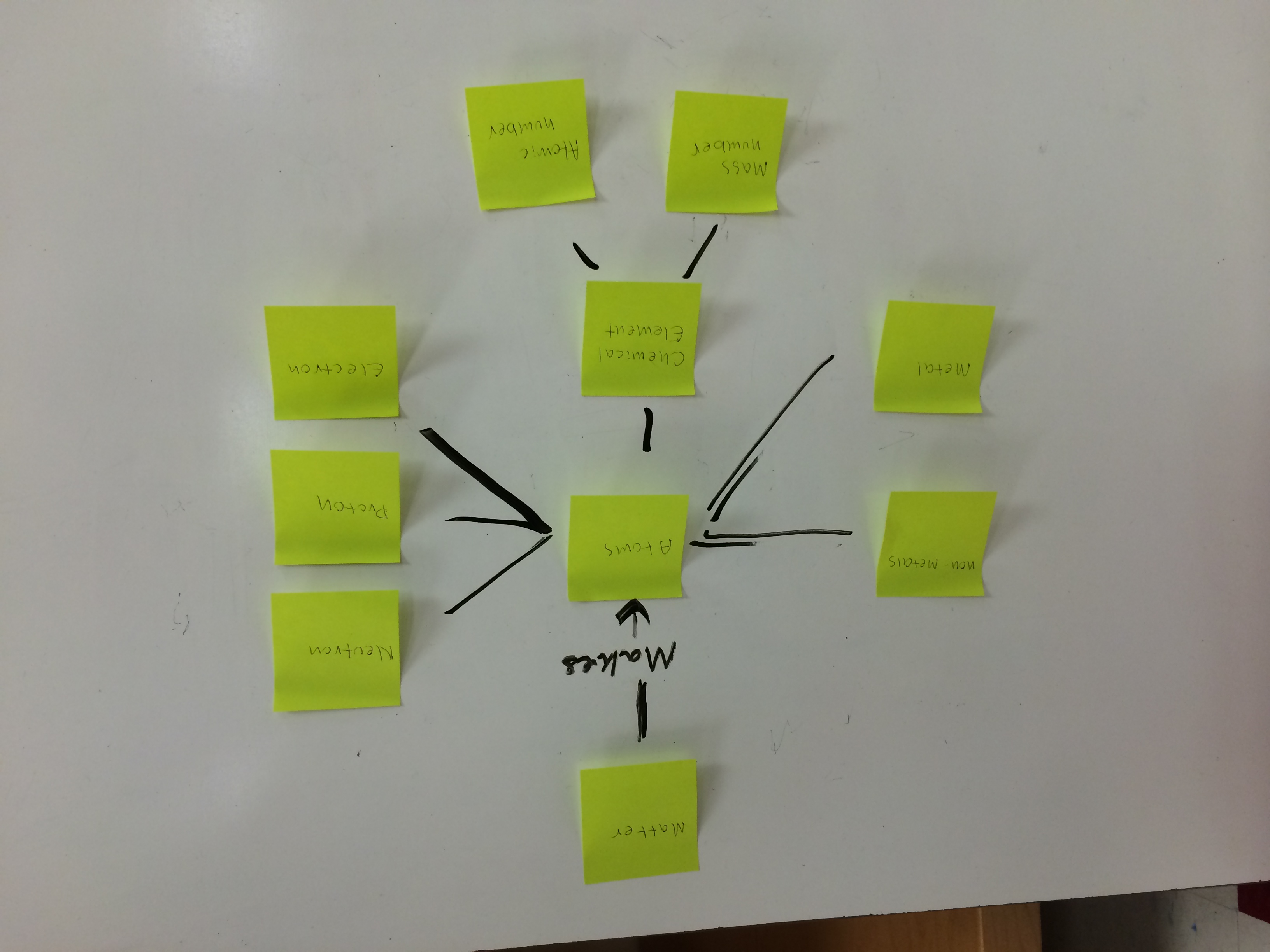 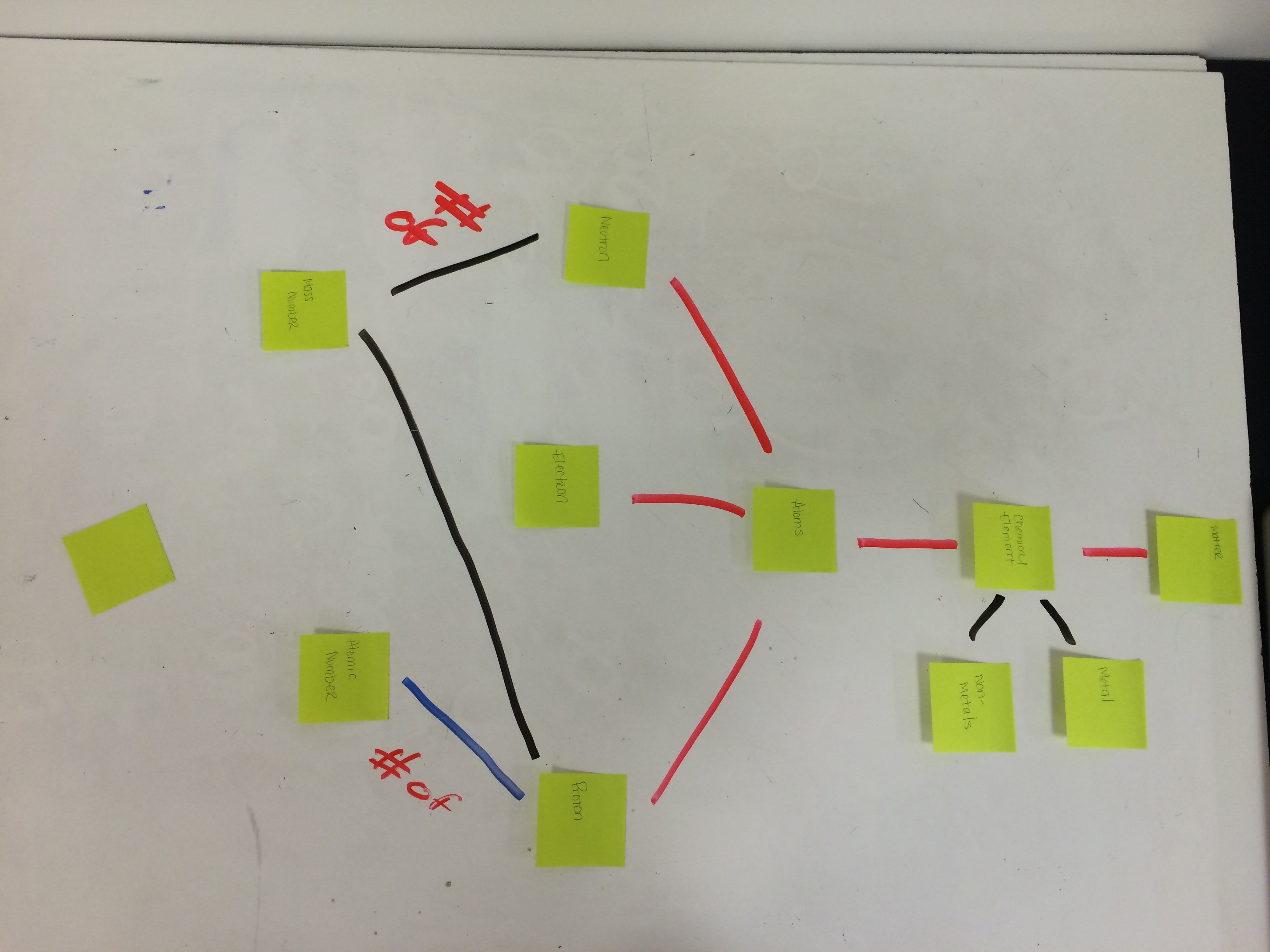 Method 1 Exercise - Key
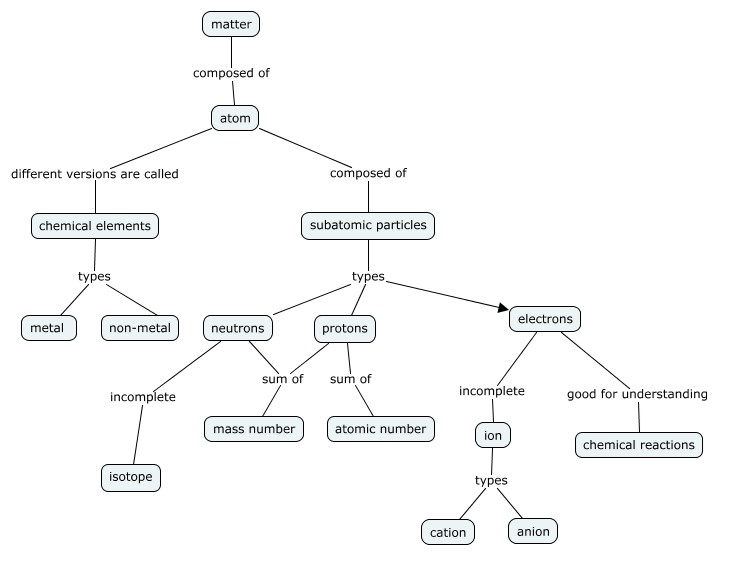 Method 2
Method 2: Provide students pre-made concept maps (Today is your lucky day!)
Browse examples in our Dropbox folder “Method 2”
Mentimeter Break
Method 3
Method 3: Provide students incomplete concept maps that have be completed by students
Example 1: Nervous System
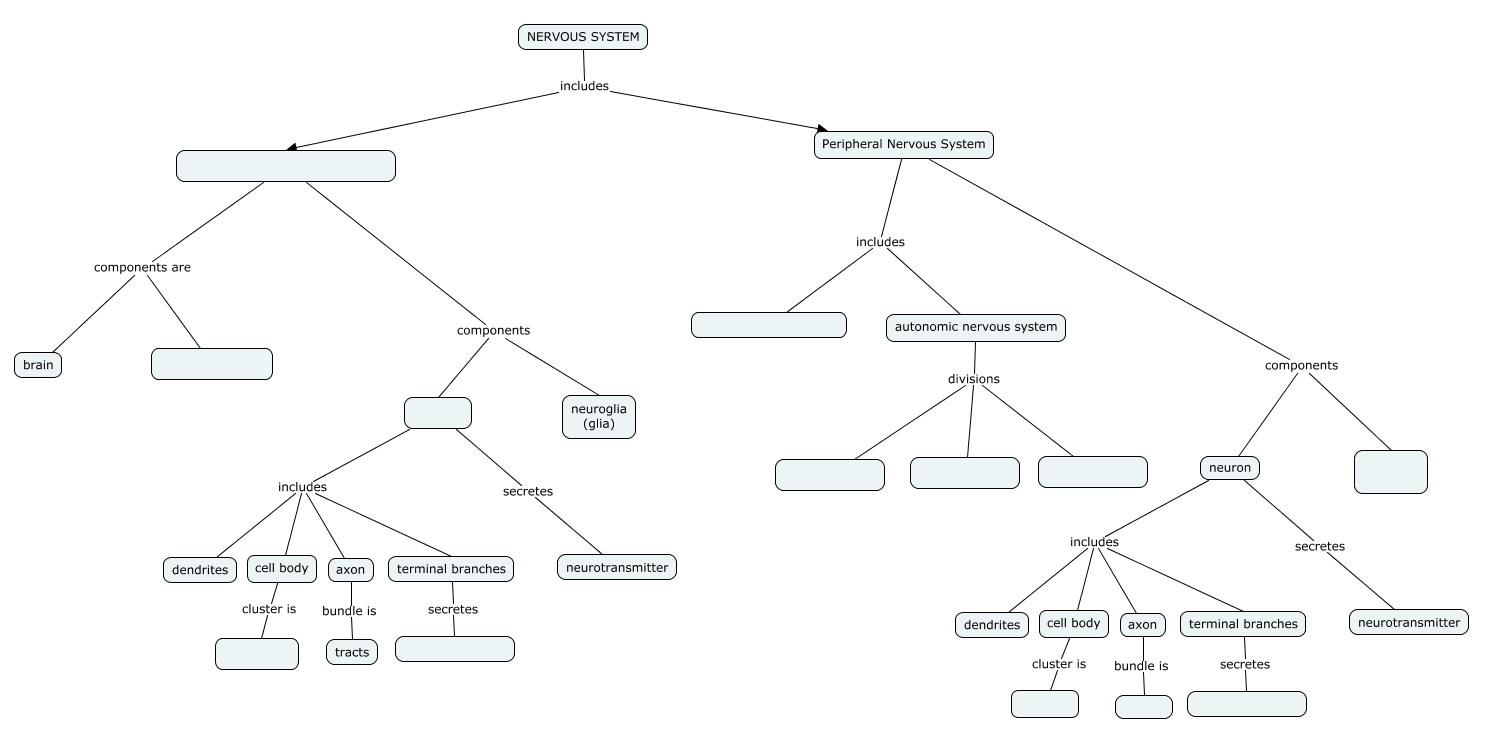 Please open the file “Nervous System_Fill-in_cmap.cmap” in CMAPS (located in Method 3 folder).
Method 3 Exercise - Key
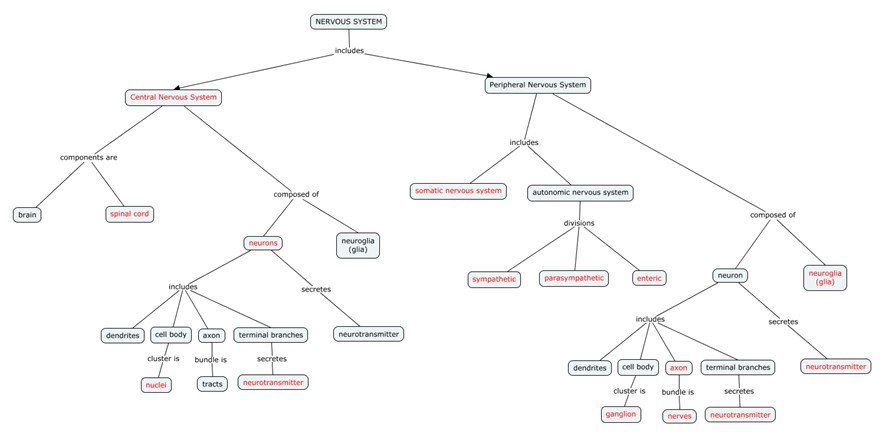 Method 4
Method 4: Showcase building a concept map during lecture (all while encouraging real-time feedback!) and then as a “gift,” provide the map to the class!
EXAMPLE 1: Photosynthesis
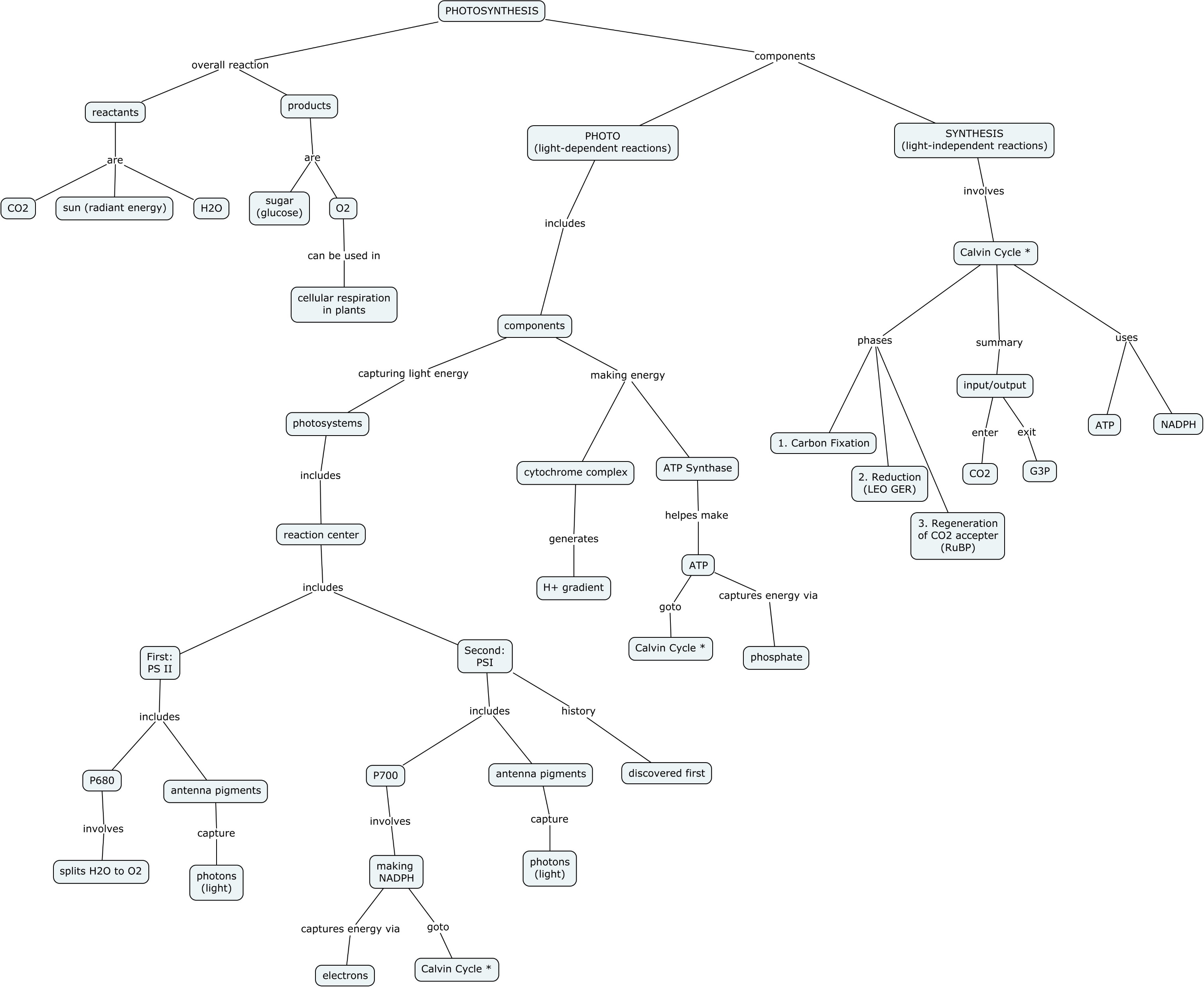 EXAMPLE 2: Organismal Diversity
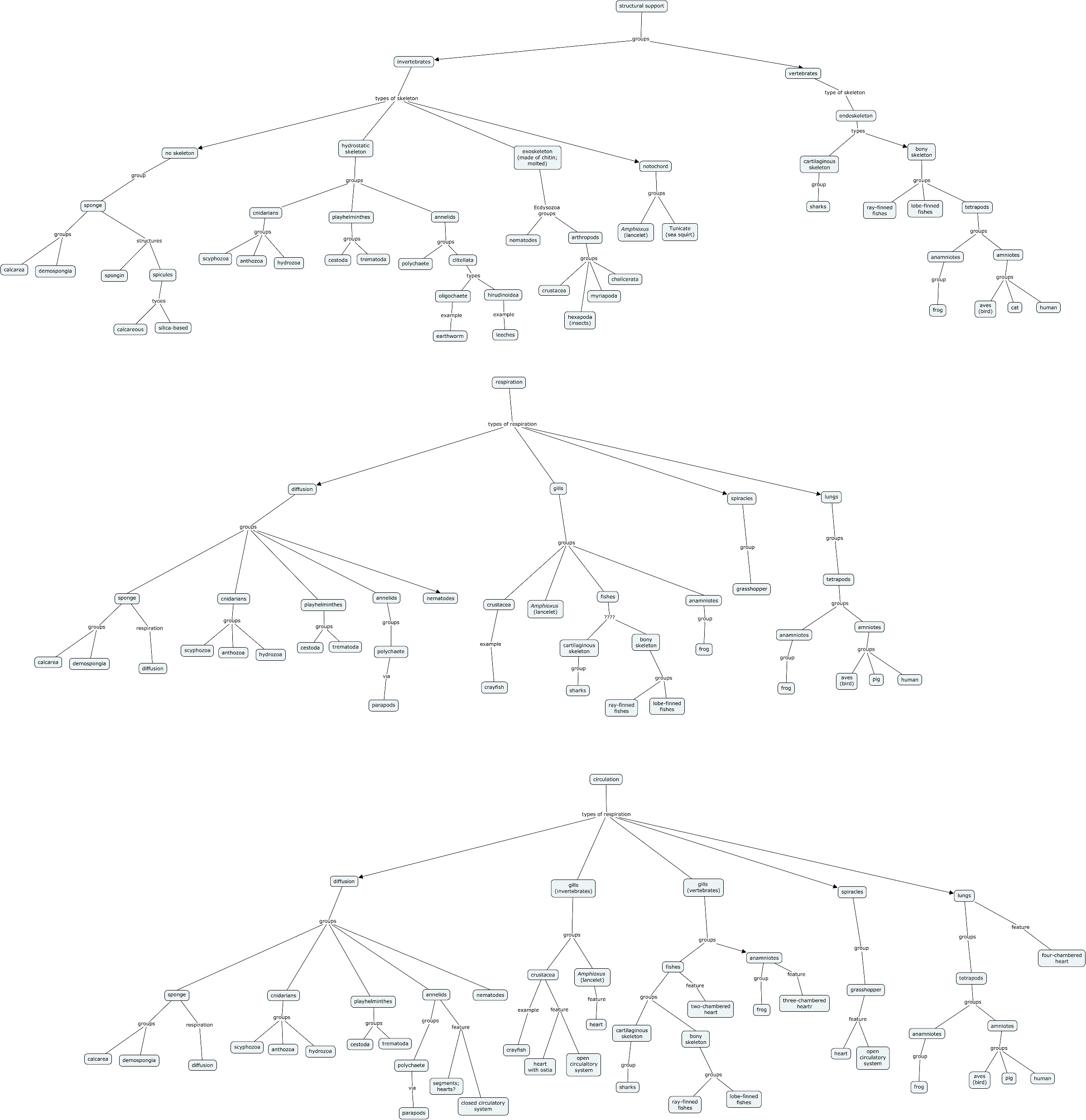 Method 5
Method 5: Concept maps can be used for formative assessment and summative assessment.
See Soika et al. 2012!
Outline
What is Concept Mapping?
What is a Concept Map?
Literature Review
Pros and Cons of Concept Maps
Classroom Implementation of Concept Maps
Introduction to CMAPS software
Case Studies in Introductory Biology
Case Studies in Anatomy and Physiology
Switch to Emma!
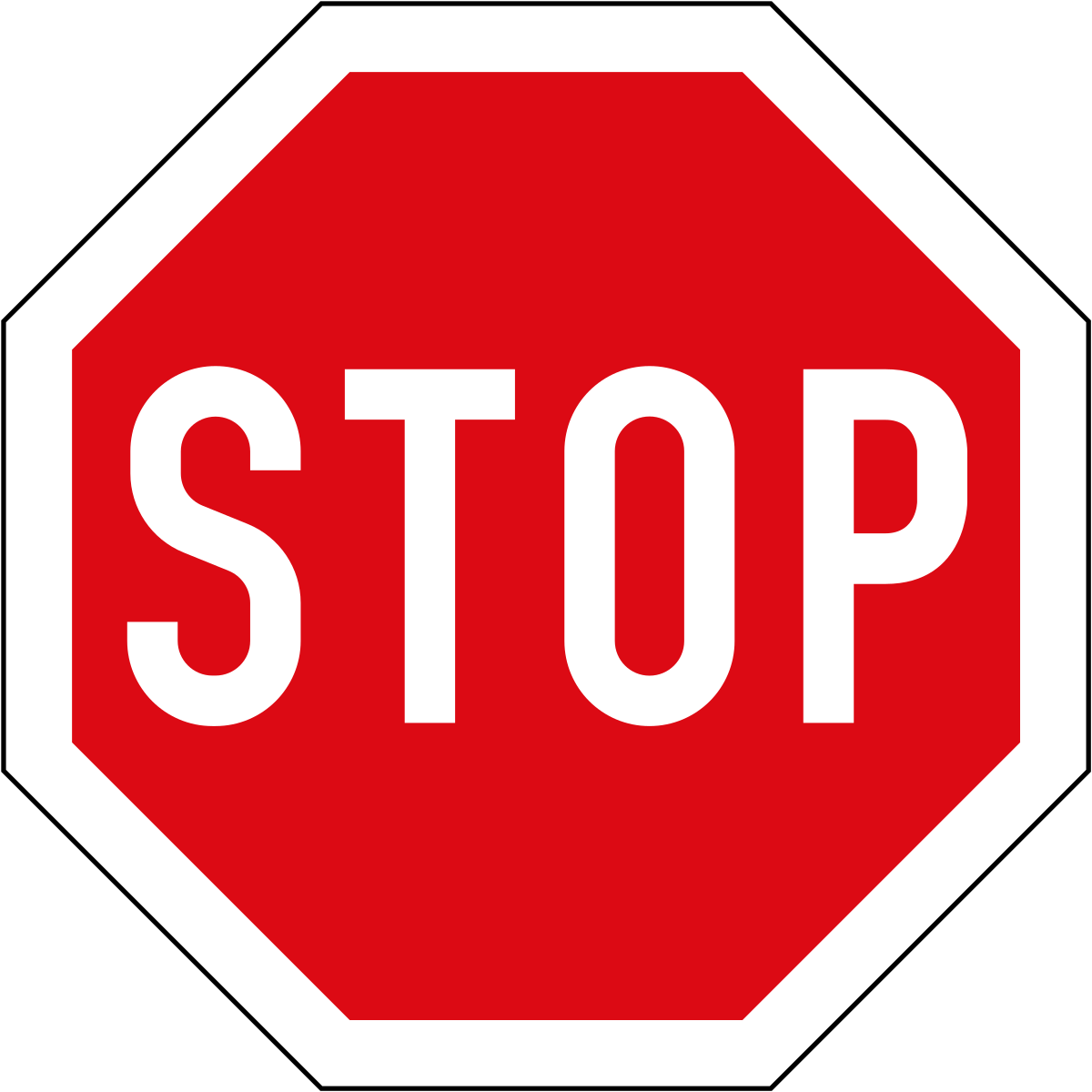 Workshop Wrap-Up
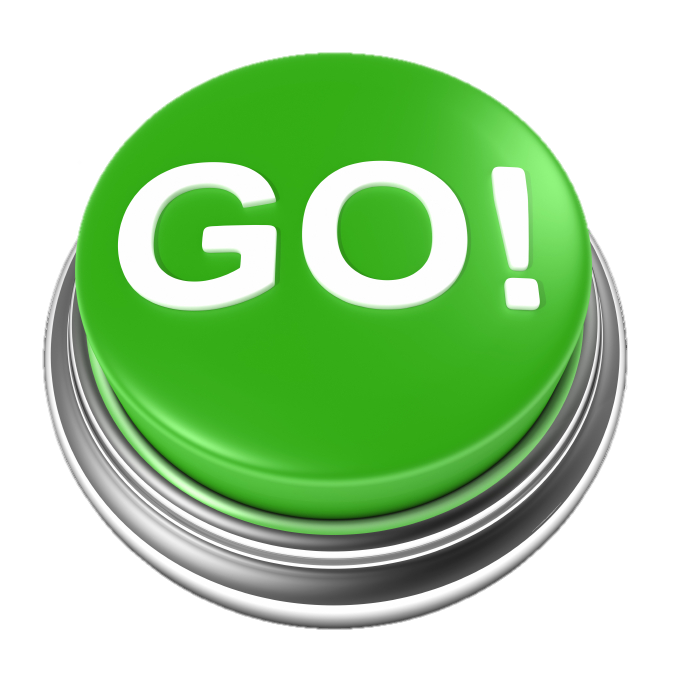 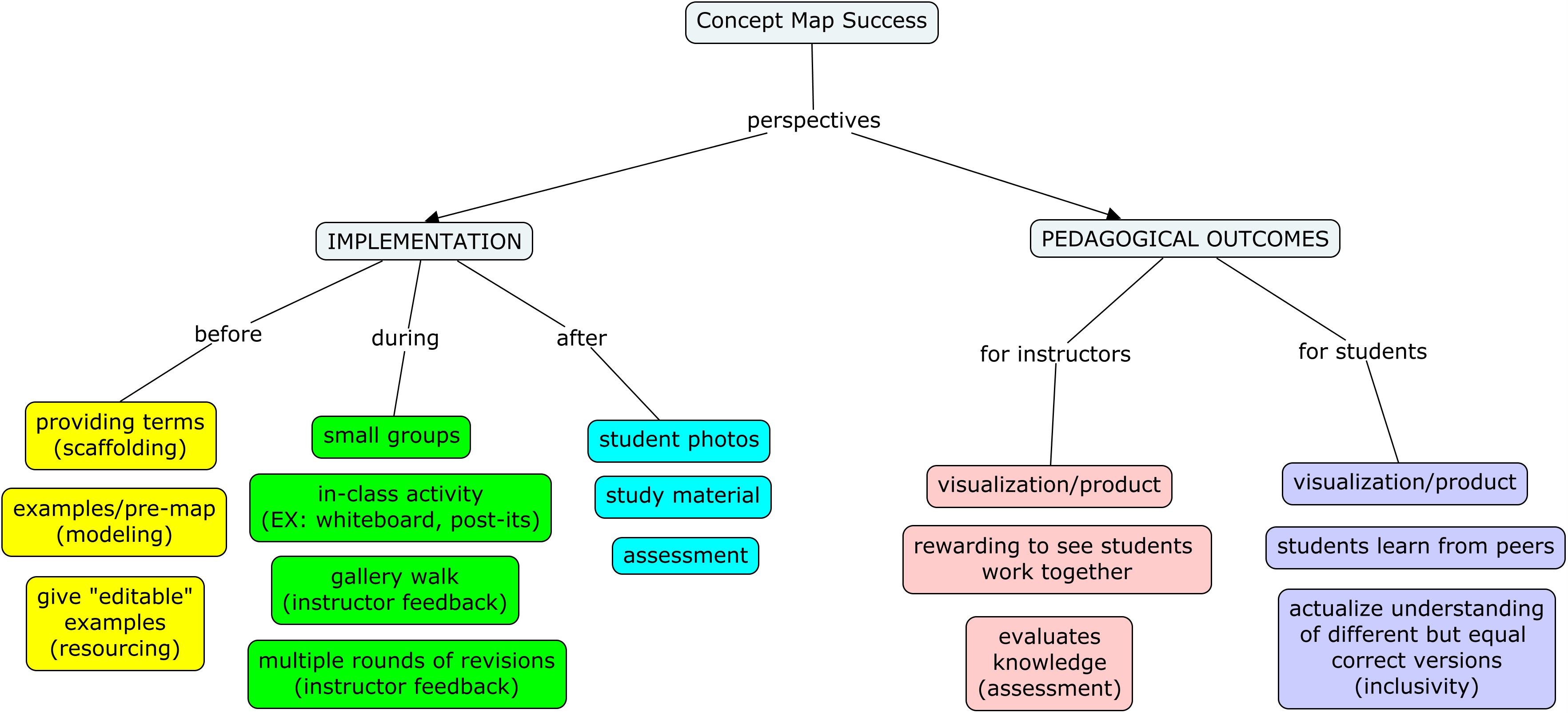 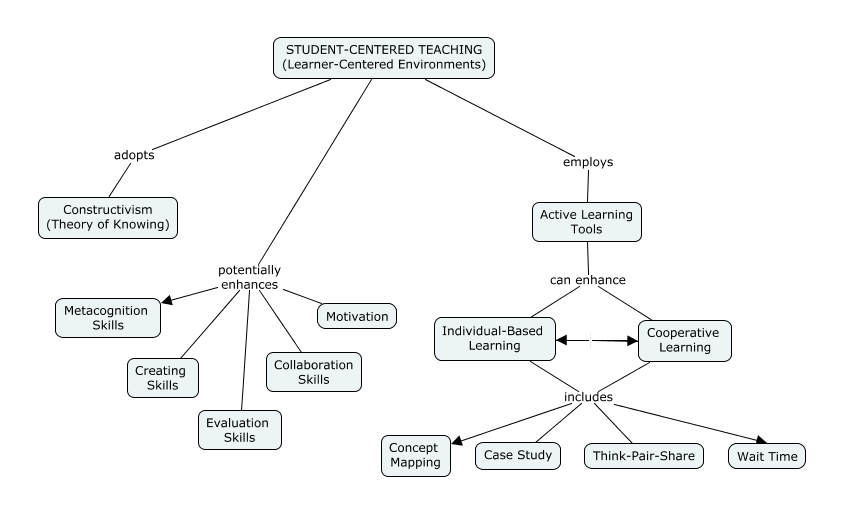 Acknowledgements
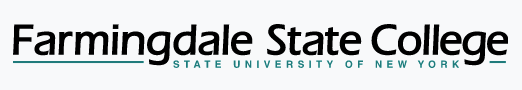 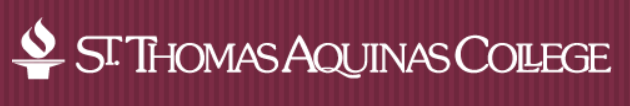 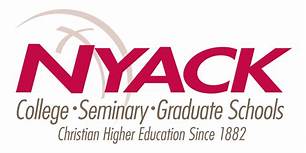 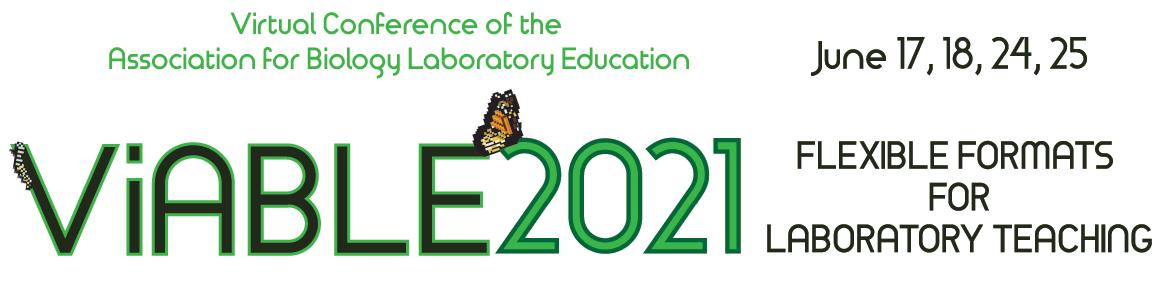